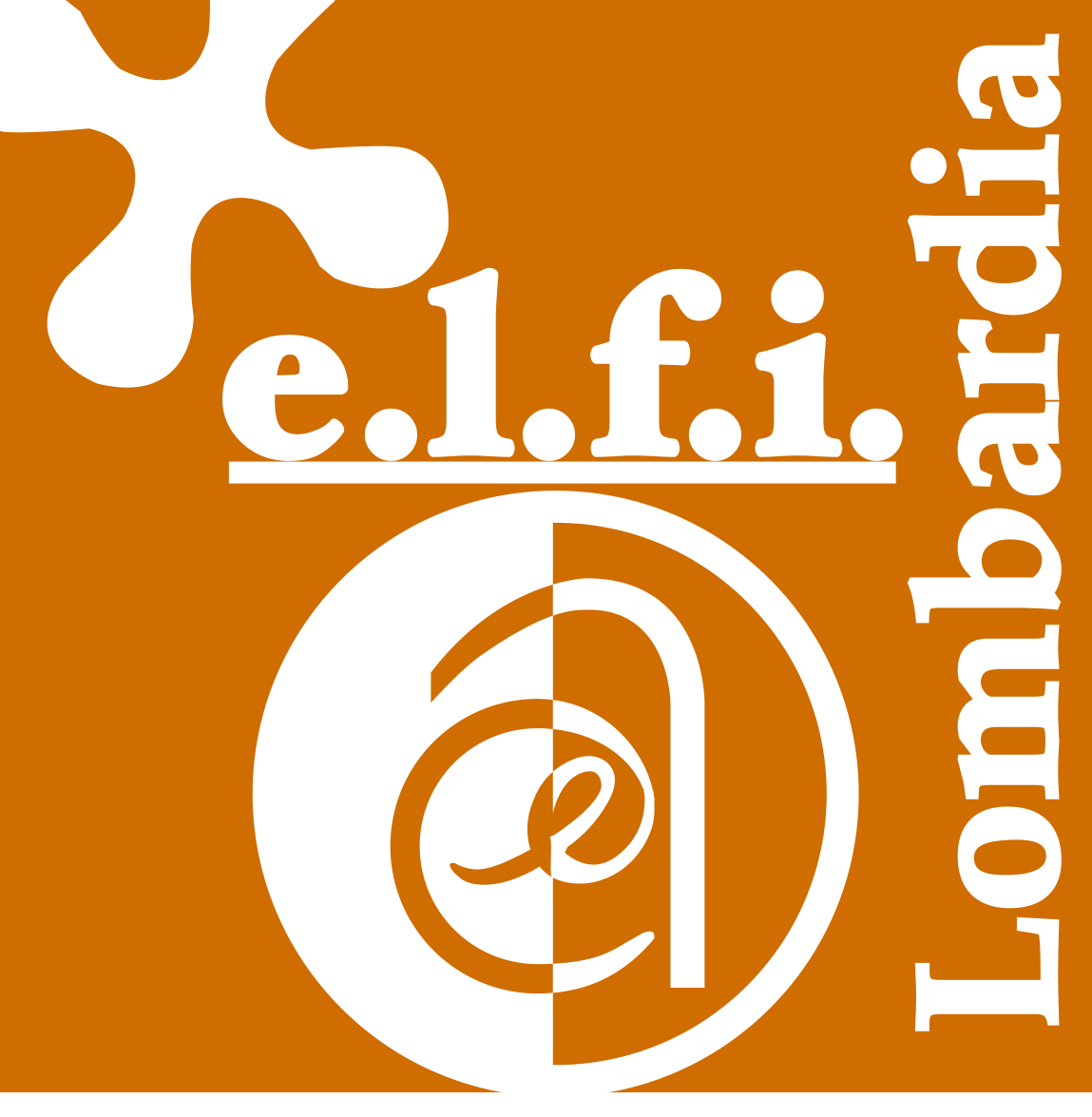 Preparazione all’esame provinciale 
di abilitazione
Il corso fornisce agli allievi le conoscenze e le competenze tecniche e normative necessarie per accedere all’esame di conseguimento del patentino di abilitazione alla conduzione di impianti termici superiori a 232 Kw (Patentino II grado) , come previsto dall’art. 16 del DM. 12 agosto 1968 e successive modifiche. 
L’accesso all’esame provinciale per il rilascio del patentino di abilitazione alla conduzione di impianti termici superiore a 232 kW sarà riservato a coloro i quali avranno partecipato al 80% delle ore di corso. Gli argomenti e l’organizzazione del corso rispettano le indicazioni normative previste al  D.Lgs. 03 Aprile 2006 n. 152.
04
In partenza
Ottobre
Durata del corso: 90 ore dal 4 ottobre 2023 al 28 febbraio 2024 
Modalità: 70% in presenza e 30 % online 
Sede del corso:  via Torretta, 12 Bergamo 
Certificazione rilasciata: attestato di frequenza al termine del corso
Costo di listino*: 900,00 €, Il corso è esente IVA. Il costo include l'accesso all’esame finale di abilitazione presso la sede di Confartigianato Imprese Bergamo.
ISCRIVITI
formazione@artigianibg.com | tel 035 274 310 - 325
Programma didattico ai sensi del D.Lgs. 03 Aprile 2006 n. 152):

• Richiami sulle nozioni elementari di peso, misura, volume e peso specifico
• Nozioni di calore, temperatura, calorie e calore specifico, termometri
• Produzione del vapore, vapore saturo, vapore umido
• Nozioni di forza e pressioni
• Manometri e barometri
• Nozioni sui combustibili: combustibile, fenomeno della combustione, la funzione dell'aria, accensione del fuoco, condotta del fuoco, funzione del camino, produzione di fuliggine e nerofumo, spegnimento del fuoco
• Cenni sui bruciatori e sulle griglie
• Cenni sulle caldaie
• Accessori: apparecchi di sicurezza, valvole di vario tipo, indicatori di livello, termostati, pressostati, applicazione dei termometri e dei manometri alle caldaie




Dettaglio Calendario: 

In presenza (5 ore * 13 lezioni) 
4-11-18-25 Ottobre 2023
8-15-22-29 2023 Novembre 2023
31 gennaio 2024 
7-14-21-28 Febbraio 2024 

Online (5 ore * 5 lezioni) 
13-20 Dicembre 2023 
10-17-24 gennaio 2024
INFO E ISCRIZIONI
CONFARTIGIANATO IMPRESE BERGAMO - Ufficio Formazione
Tel 035.274.325 - E-mail: formazione@artigianibg.com
www.confartigianatobergamo.it
Modalità di iscrizione: inviare la scheda compilata a formazione@artigianibg.com (info allo 035 274 325)
Modalità di pagamento: bonifico bancario prima dell’avvio del corso
Certificazione rilasciata: al termine del corso ad ogni partecipante verrà rilasciato l’attestato di partecipazione
Rinuncia: l’eventuale rinuncia dovrà essere comunicata almeno 5 giorni lavorativi prima dell’avvio del corso tramite e-mail a formazione@artigianibg.com o fax al numero 035 274 308. In questo caso FORMART Srl rimborserà l’intera quota di partecipazione, salvo indicazione da parte dell’impresa di volere trasferire l’iscrizione ad un altro corso o ad un’edizione successiva se prevista. Nel caso in cui, invece, tale rinuncia pervenga oltre il termine sopraindicato, FORMAT Srl fatturerà il 50% dell’intera quota di partecipazione. Nel caso di partecipazione parziale FORMAT Srl fatturerà in ogni caso la quota prestabilita nella sua interezza.
Rimborso del costo: per un eventuale rimborso ELBA, contattare lo Sportello Provvidenze ELBA - tel. 035 274 232 – 256 - 388 – e-mail provvidenze@artigianibg.com.